SINDROME NEFROTICO
CONCEPTO
Aumento de la permeabilidad glomerular
manifestándose
Ext
raenales
Renales
edema
proteinuria
hipoalbuminemia
hiperlipidemia
lipiduria
Niños(<15)‏
Adultos
(15-65ª)‏
Ancianos
(>65)‏
Nefropatia de cambios mínimos
40.5
15.8
11.9
G.Esclerosante y focal
26.8
13.7
10.3
G. membranosa
4.5
23.1
29.7
G.mesangiocapilar
3.6
6.9
6.7
Otras G.
10
4.5
4.8
ETIOLOGÍA
SÍNTOMAS
Fatiga y malestar Disminución del apetito Aumento del peso y tumefacción facial Dolor y tumefacción abdominal Orina espumosa Edema Lechos ungueales pálidos Cabello sin brillo Alergia o intolerancia a los alimentos
FISIOPATOLOGÍA
Alteración de la barrera de filtración glomerular
Perdida de proteínas por la orina
proteinuria
hipoalbuminemia
PROTEINURA
Pérdida de la electronegatividad o desestructuración de la barrera de filtración Esto provoca aumento en el tamaño de los poros Pérdidas de la albúmina Retenidas las moléculas de mayor peso molecular IgG Es de causa desconocida Factor circulante liberado por los monocitos y linfocitos
Es producida:  Pérdida de proteínas por la orina  Degradación de la albúmina por el riñón  Alteraciones en la síntesis hepáticaínas
HIPOALBUMINEMIA
proteínuria
albúmina
leve
Catabolismo no aumenta
mayor
Catabolismo aumenta y se filtra mayor cantidad
EDEMA
Son motivo de consulta y se caracterizan:BlandosDejan foveaSe localizan en zonas declives (pies sacro)‏Región periorbitaria
ALBUMINURIA
HIPOALBUMINEMIA
DE LA PRESION ONCOTICA
TRASUDADO DE AGUA AL ESPACIO INTERTICIAL
HIPOVOLEMIA
ACTIVACIÓN SISTEMA RENINA 
ANGITENSINA ALDOSTERONA
RETENCIÓN DE AGUA Y SODIO
EDEMA
EXPANSION DEL VOLUMEN
DAÑO INTRINSICO DE LA NEFRONA
RETENCION PRIMARIA DE AGUA Y SAL
DEL VOLUMEN PLASMATICO
PRESION HIDROESTATICA
TRASUDADO DEL AGUA AL ESPACIO INTERTICIAL
EDEMA
MANIFESTACIONES EXTRARRENALES
HIPERLIPIDEMAS Lesiona el riñón Acelerando el daño renal Empeora el pronostico de la nefropatia Hipercolesterolemia superior de 400mg/dl Hipertrigliceridemia con relación de una    hipoalbuminuria inferior a 1.2gr/dl
Hiperlipemia nefrotica caracterizada:Incremento: LDL VLDL IDL Lipoproteinemia Lipiduria Cilindros grasos en el sedimento de orina Es de causa multifactorial
TROMBOSIS
NIÑOS
ADULTOS
5%
40%
TROMBOSIS
VENOSAS
TROMBOSIS 
ARTERIALES
VENAS. PROFUNDAS DE MIEMBROS INFERIORES
ARTERIA FEMORAL
ARTERIA PULMONAR
VENA RENAL
PRESENTACIÓN CLÍNICA
Dolor lumbar intenso
Hematuria
Insuficiencia renal
AGUDA
Asintomático
Tamaño y función renal normal
Formación de vasos colaterales
CRÓNICA
INFECCIONES
Mas frecuentes:

Peritonitis primarias
Celulitis
Urinomas
Víricas
Neumonías
Meningitis
sepsis
Una proteinuria continuada y el aumento del 
Catabolismo renal de proteínas desencadena 
Un balance negativo de nitrógeno
Malnutrición proteica
OTRAS COMPLICACIONES
Alteraciones tubulares  proximales como: Glucosuria, 
Hiperfosfaturia y Sd de Fanconi
TRATAMIENTO
TRATAMIENTO PARA LOS EDEMAS
DIETA:
Restricción de sal a 2.4gr diarios
  MEDIDAS POSTURALES:
Reposo en decúbito supino 
Colocación de vendas elásticas 
  DIURÉTICOS TIAZIDICOS :
Hidroclortalidona (50-100mg/día)‏
Clortalidona         (500-1000mg/día)‏
DIURÉTICOS DE ASA: Furosemida (80-120mg i.v) (160-240mg v.o Torasemida  (15-50mg)‏   Hipoproteinemia Se recomienda una restricción proteica moderada  80,6g/Kg. de peso y día suplementada con aminoácidos
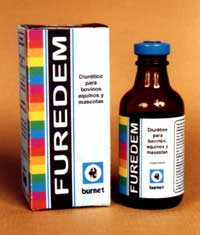 AINE

 IECA

 Antagonistas de los receptores de la angiotensina II 

 Restringir la sal
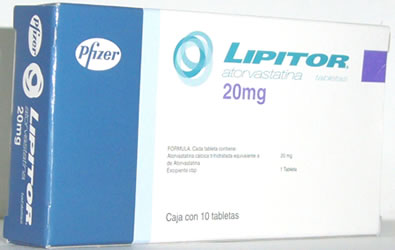 HIPERLIPEMIA
DIETA HIPOCALÓRICAS
ATORVASTATINA.-Bloquea la HMGCoA reductasa.- disminuye el LDL- colesterol mejorando las HDL
FIBRATOS: su dosis se reduce al 50% mejora los triglicéridos
   INFECCIONES:
Empleo de penicilina profiláctica 
Vacuna contra el neumococo
Gammaglobulina hiperinmune parenteral
TROMBÓTICASHeparina sodicaSeguida de anticuagulacion oral durante 6 meses Es aconsejable mantener la anticuagulaciòn hasta que la albúmina serica sea superior a 2g/dl (20g/l (0.31 mmol/l)‏
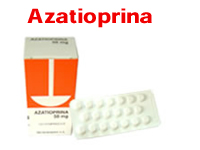 INMUNOSUPRESORES
Corticoides. 
Prednisona o meticorten 1ª 2 mgkg. 2 meses y disminuir la dosis progresivamente.
Azatiaprina o inmuran 1 a 2 mg kg
Ciclosporina o sandimun 1 a 2 mg kg
Micofenolato mofetil o cellcept 1 gr por dia